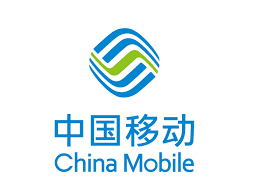 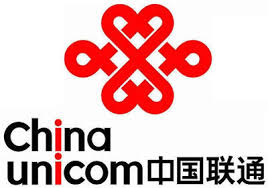 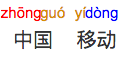 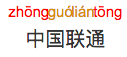 Top 10 Telecom Companies in the World
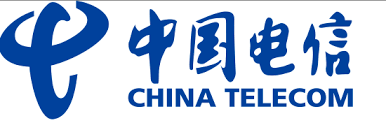 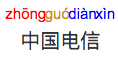 [Speaker Notes: https://www.youtube.com/watch?v=5zQjBLFL8zY]
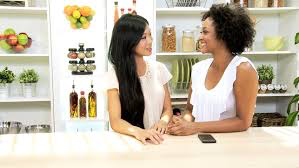 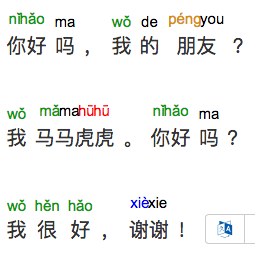 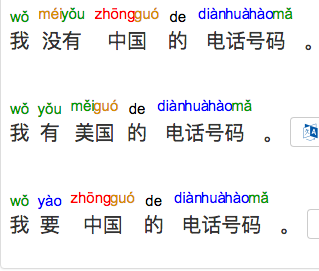 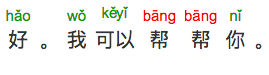 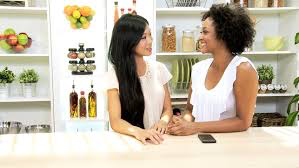 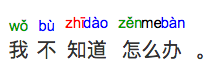 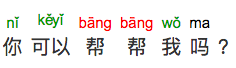 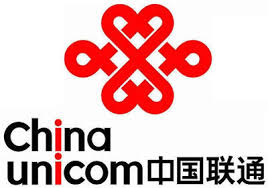 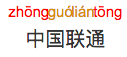 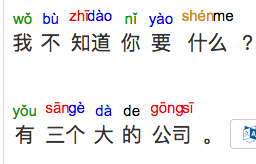 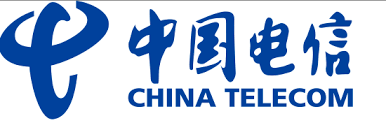 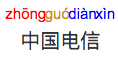 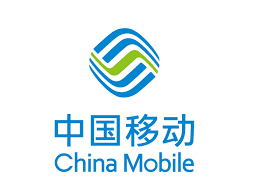 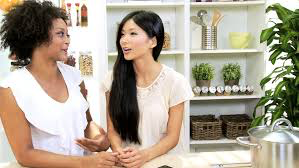 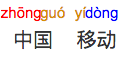 [Speaker Notes: https://www.youtube.com/watch?v=5zQjBLFL8zY]
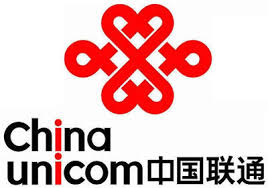 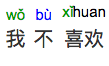 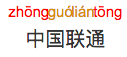 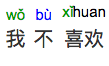 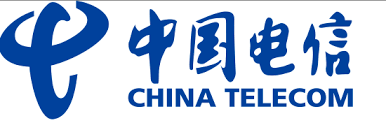 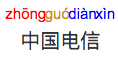 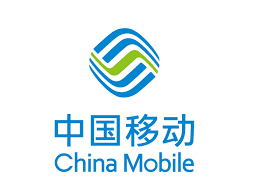 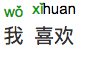 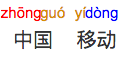 [Speaker Notes: https://www.youtube.com/watch?v=5zQjBLFL8zY]
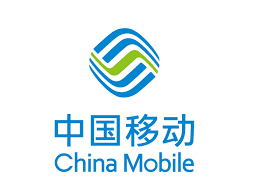 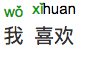 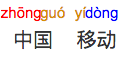 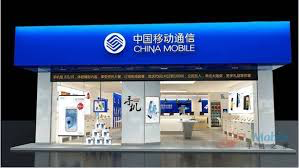 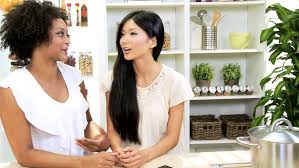 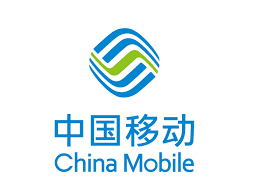 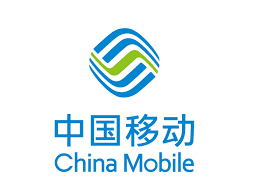 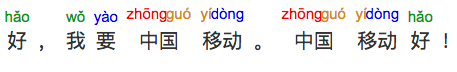 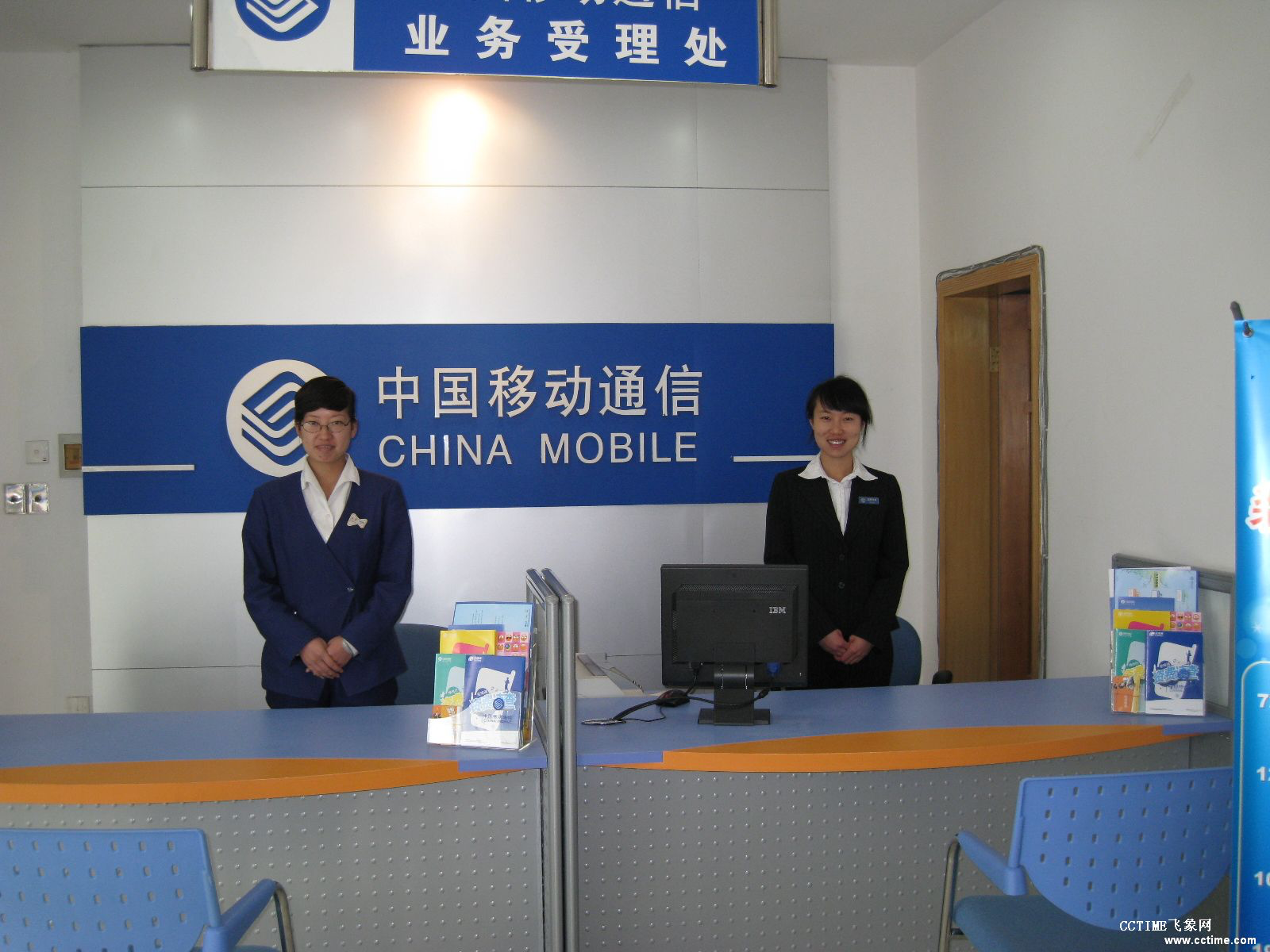 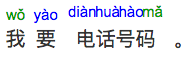 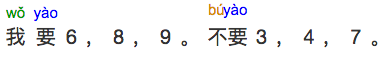 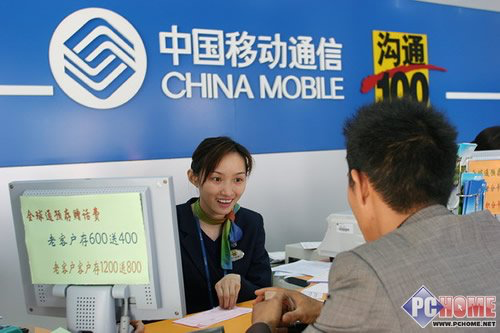 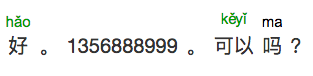 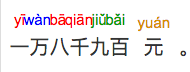 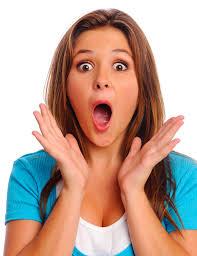 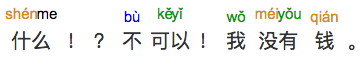 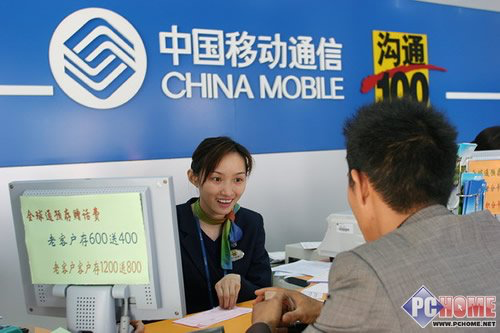 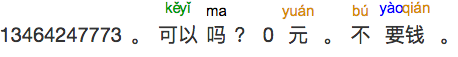 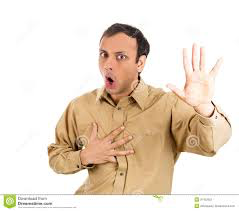 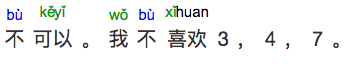 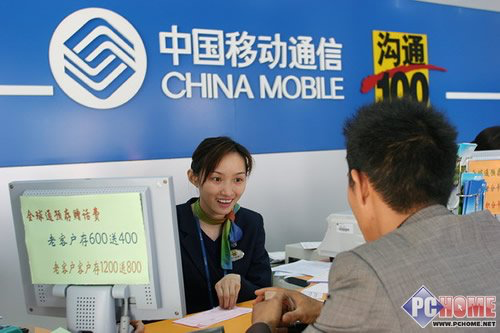 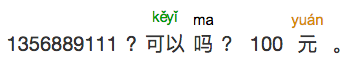 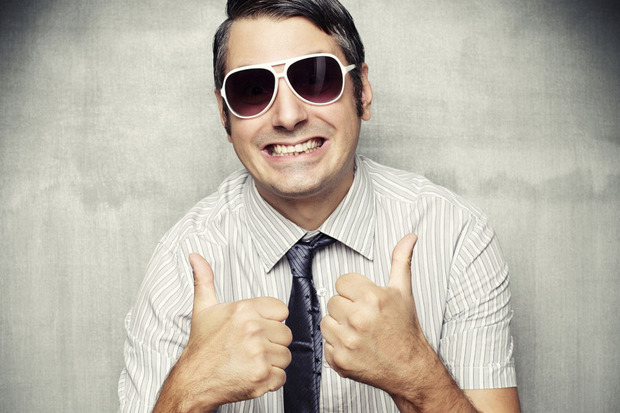 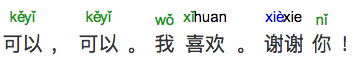 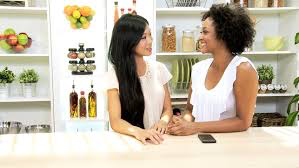 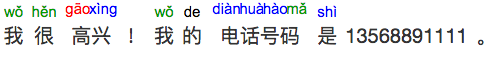 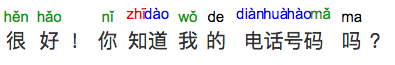 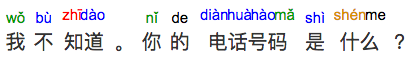 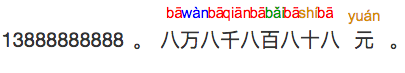 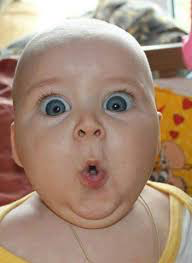 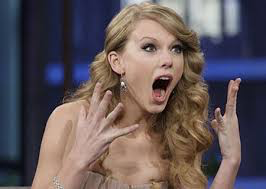 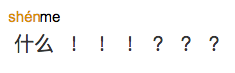